OSER  STRUCTURER REUSSIR
JOURNEE INTERNATIONALE DES DROITS DES FEMMES
07/03/2025
01
LE CONSTAT
LES CHIFFRES CLEFS
SEULEMENT
57,8%
67, 4%
36,9%
DE FEMMES DANS LA PROFESSION
ENTRANT DANS LA PROFESSION
DE FEMMES ASSOCIEES
En 2017
OSER STRUCTURER REUSSIR
07/03/2025
LES CHIFFRES DU REVENU
27097
4400
36,9%
EN 7ÈME ANNEE
EN 1ERE ANNEE
OSER STRUCTURER REUSSIR
07/03/2025
CE QU’ON SAIT
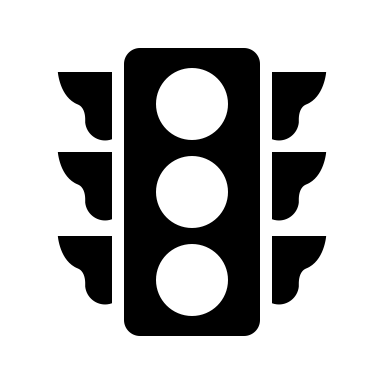 UNE INSTALLATION FREQUEMENT MOTIVEE PAR 
Une mauvaise expérience en collaboration et notamment en lien avec la parentalité (le projet ou l’arrivée de l’enfant)
Et les femmes exercent ensuite majoritairement en BNC
27097
4400
36,9%
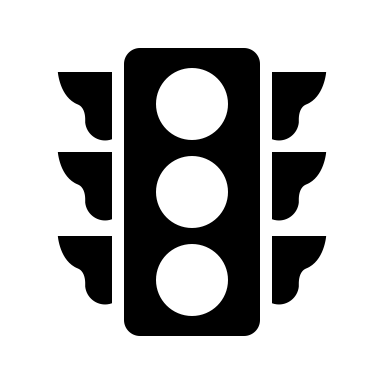 UNE STRUCTURATION VERTUEUSE GRACE A DES INDICATEURS CLEFS 
Une connaissance de ses besoins 
Une bonne maîtrise de sa fiscalité 
Un pilotage adéquat de son activité
OSER STRUCTURER REUSSIR
07/03/2025
02
IDENTIFIER LES INDICATEURS CLEFS
METTRE EN PLACE LES OUTILS
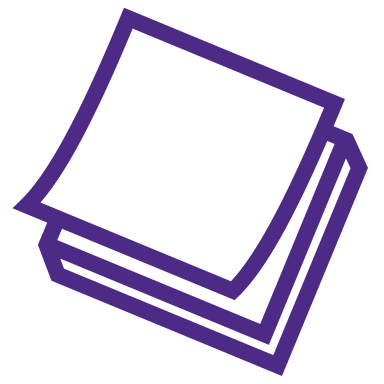 L’ALPHA & L’OMEGA : LE PLAN DE CHARGES
LE BESOIN EN FONDS DE ROULEMENT (LE BFR) : CASH IS KING
Maîtriser son cycle de facturation, c’est le comprendre et l’optimiser
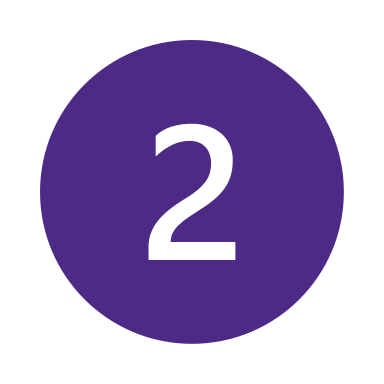 VOTRE REMUNERATION CIBLE
Dans la majorité des cas, la rémunération est la clef d’ajustement du modèle économique – la rémunération en est en réalité la clef de voute.
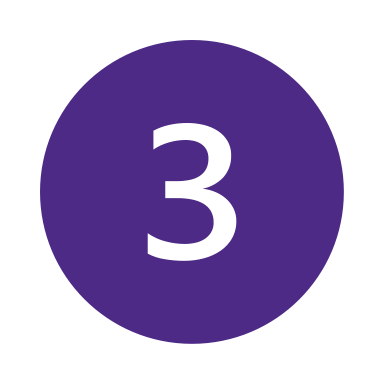 VOTRE VISION POUR VOTRE CABINET : AGIR EN AVOCATE, PREVOIR EN DIRIGEANTE
La structuration et l’IS n’ont d’intérêt qu’au service d’un projet d’entreprise
OSER STRUCTURER REUSSIR
07/03/2025
03
MAITRISER LES LEVIERS PERMETTANT DE STRUCTURER MON ACTIVITÉ
C’EST DIEU QUI DONNE ET C’EST L’URSSAF QUI REPREND
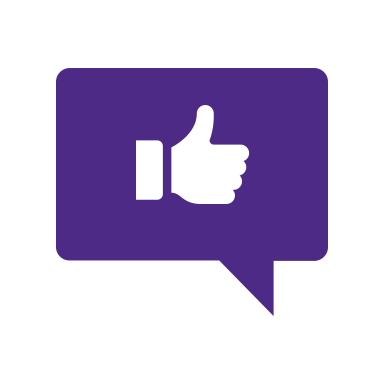 LES QUESTIONS QUE JE DOIS ME POSER POUR ME STRUCTURER
Est-ce que je génère plus que ma rémunération cible (une fois les charges payées) ? 
Est-ce que je mobilise toute ma rémunération pour mes besoins personnels (projets, vie courante, épargne, retraite) ? 
Est-ce que ma fiscalité (IRPP) pèse significativement sur mon cashflow ? 
Est-ce que j’ai pour projet dans l’avenir de réinvestir dans mon activité professionnelle pour financer mon développement (ouverture d’un établissement secondaire, embauche d’un ou d’une collaboratrice, préparation d’un projet parentalité ?
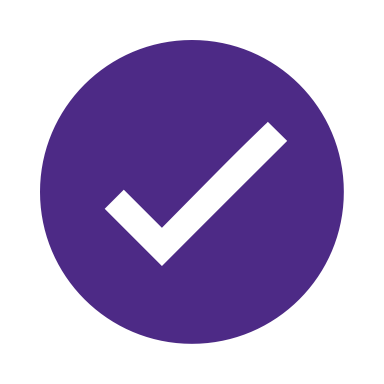 SI JE REPONDS OUI A DEUX QUESTIONS AU MOINS, IL Y A DE FORTES CHANCES QUE J’AI BESOIN DE ME STRUCTURER
OSER STRUCTURER REUSSIR
07/03/2025
COMMENT JE FAIS ?
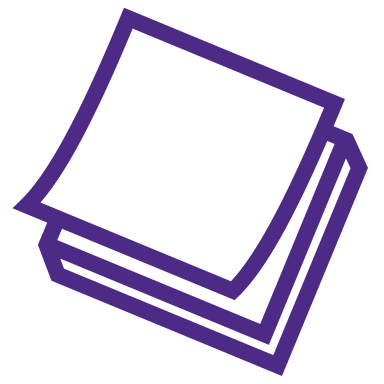 DEUX FAÇONS DE FAIRE : COMPLÉMENTAIRES OU NON
LA STRUCTURE DE MOYENS
Je m’associe pour partager les charges au sein de mon cabinet avec mes colocataires / cobailleurs. Je vais partager toutes les dépenses supports de mon activité. J’écrase les dépenses donc je récupère de la trésorerie mais je n’améliore pas ma prévisibilité / fiscalité suffisamment. (SCM / Convention de cabinet Groupé)
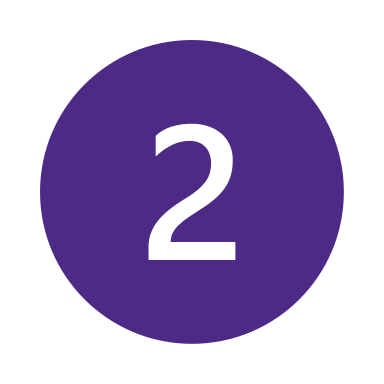 LA STRUCTURE D’EXERCICE
Cette structure va vous permettre de piloter votre rémunération et de financer vos investissements pour un frottement fiscal maîtrisé.
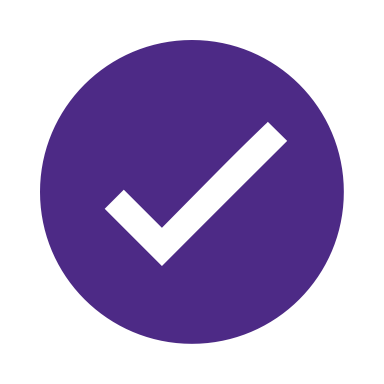 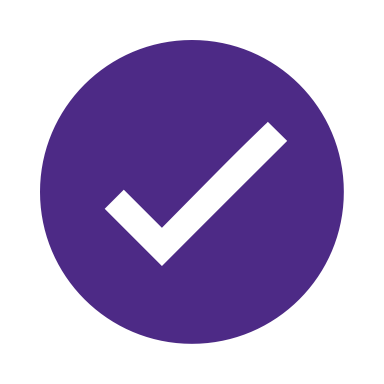 Ma rémunération est une charge pour le cabinet et non la variable d’ajustement de mon exercice.
Je peux même réaliser un OBO ou un apport de mon activité.
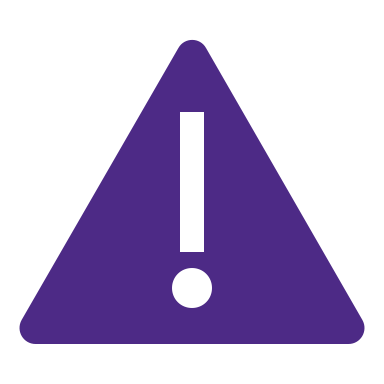 OSER STRUCTURER REUSSIR
07/03/2025
07/03/2025
Dividendes & Rémunération des associés de SEL & Régimes Mat’
04
ADAPTER LA STRUCTURATION DU CABINET AUX ENJEUX DE LA PARENTALITE
LA PARENTALITE EN CHIFFRES
00%
Moduler la durée de son congé parentalité ainsi que le point de départ peut être dans certains cas un levier d’optimisation.
Titre de la présentation
07/03/2025
LA PARENTALITE ET SES INDEMNITES
Les chiffres datent de 2024
Titre de la présentation
07/03/2025
UTILISER MA STRUCTURE POUR PREPARER MON PROJET PARENTALITE
ANTICIPER MON CONGE PARENTALITE
Dès que j’ai un projet de naissance/ adoption, m’assurer que ma protection sociale correspond à mes besoins, ma prévoyance couvre t-elle correctement mon arrêt maladie ? Ai-je une carence ? 
Mon BFR va drastiquement augmenter – Puis-je faire face ? Ai-je généré du résultat ? Ma société est-elle suffisamment capitalisée 
La collaboration temporaire ? La sous-traitance ? La vacation
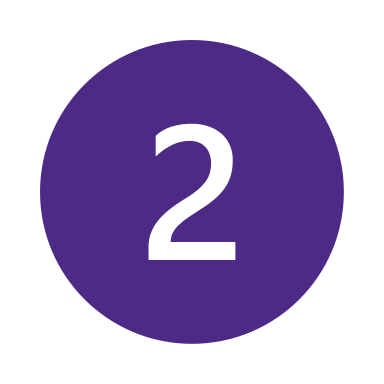 MA REMUNERATION & LA CONDUITE DE MON ACTIVITE
Je suis encore en mesure de réaliser l’administratif de ma structure et le suivi des dossiers sur le plan administratif (information des clients, suivi des délais)
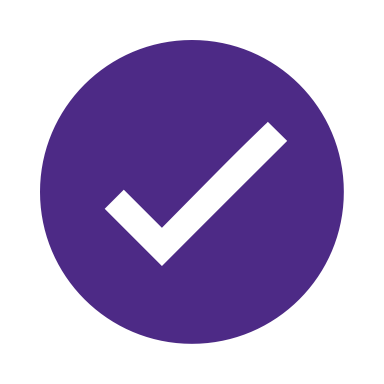 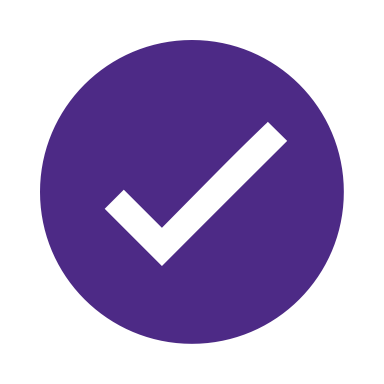 Je peux utiliser du dividendes mis en réserve pour me rémunérer sans charges sociales
Je peux facturer les diligences antérieurement accomplies et celles de mes collaborateurs.ices 
Je peux aussi ne prendre que 8 semaines de congés.
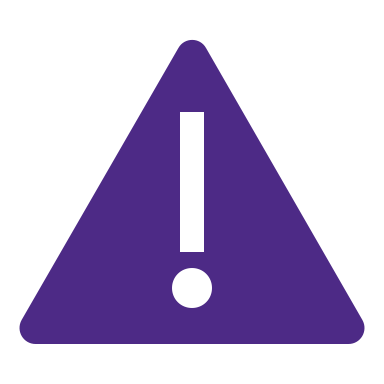 OSER STRUCTURER REUSSIR
07/03/2025
07/03/2025
Dividendes si je suis sous capitalisée
05
ANTICIPER LES PERIODES DE TRANSITION PROFESSIONNELLE
JE SUIS COLLABORATRICE ET JE VEUX M’INSTALLER
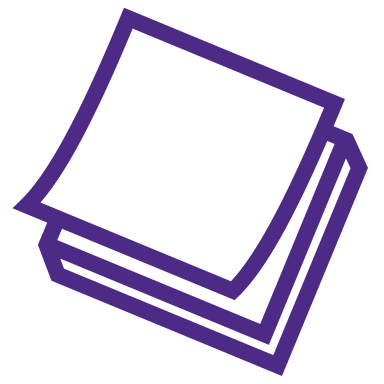 J’ATTENDS LA FIN DE MON CONGE PARENTALITE ET JE BENEFICIE DE MA PROTECTION PARENTALITE
JE PREPARE MON INSTALLATION
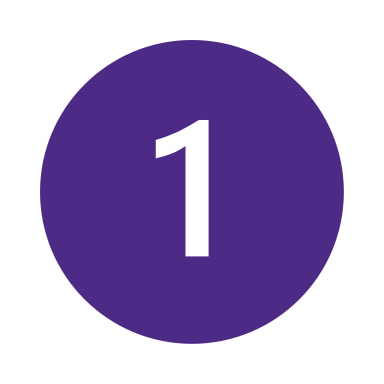 JE REALISE UN TRAVAIL SUR MON MODELE ECONOMIQUE
Je détermine le taux me permettant d’être rentable parce que je connais : ma rémunération cible, j’ai construit mon plan de charges et je connais mon BFR, la durée de mon cycle de facturation et j’ai anticipé mes besoins d’investissement
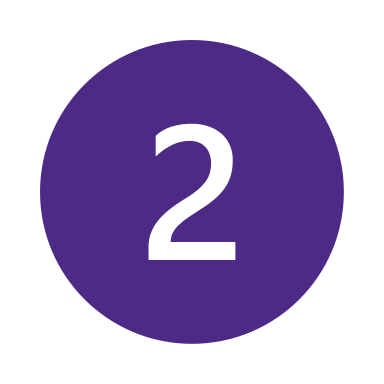 JE DISPOSE DE 3 À 6 MOIS DE FONDS DE ROULEMENT
Parce que j’ai préparé mon projet et que je suis déterminée à bénéficier des modalités protectrices de ma collaboration, j’ai provisionné entre 3 et 6 mois de BFR personnel + professionnel devant moi.
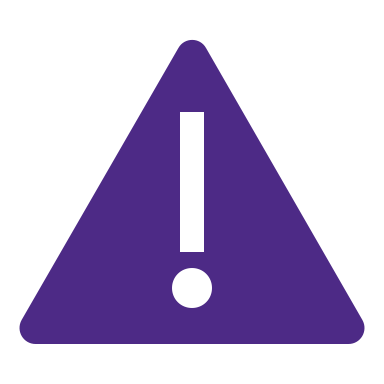 Titre de la présentation
OSER STRUCTURER REUSSIR
07/03/2025
07/03/2025
07/03/2025
3 2 1 – STRUCTUREZ !
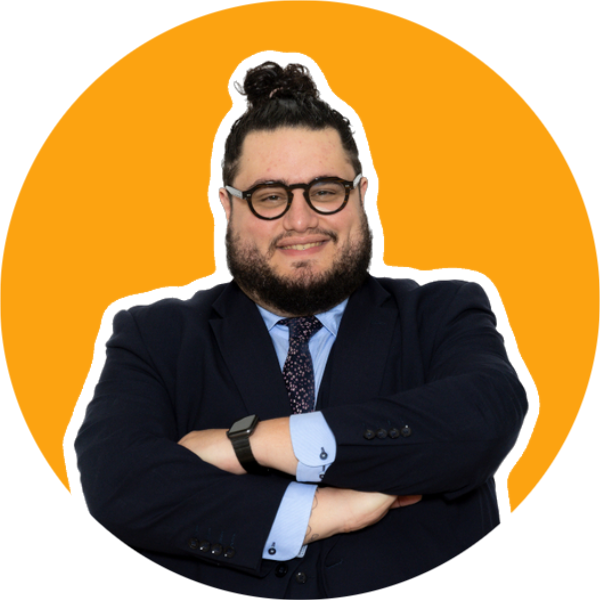 VOUS SOUHAITEZ POURSUIVRE LA DISCUSSION ?
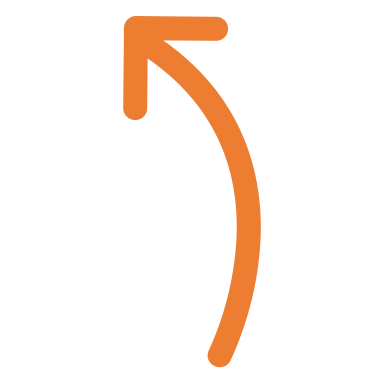 Alexandre CORATELLA
Avocat spécialisé en droit des sociétés
a.coratella@agilaw.fr
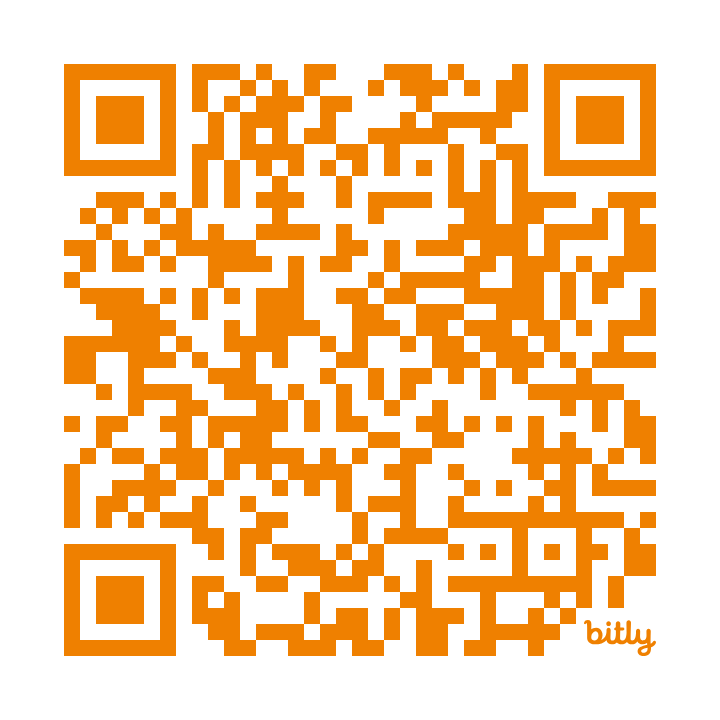 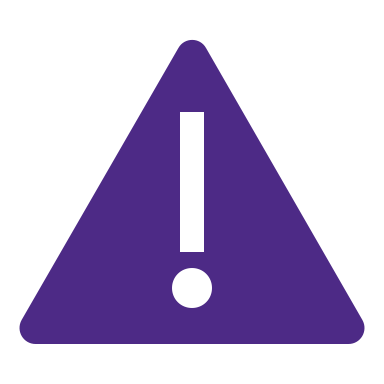 OSER STRUCTURER REUSSIR
07/03/2025
07/03/2025
07/03/2025